2025-2030
Free PPT templates
Insert the Subtitle of Your Presentation
freeppt7.com
行业PPT模板http://www.1ppt.com/hangye/
1
Add title text here
Click here to add content, content to match the title.
2
Add title text here
Click here to add content, content to match the title.
CONTENTS
3
Add title text here
Click here to add content, content to match the title.
4
Add title text here
Click here to add content, content to match the title.
Part 01
Add title text
Please enter text here.Please enter text here.Please enter text here.Please enter text here.
”
Add title text here
CHART TITLE
Add title text
Click here to add content, content to match the title. 
Click here to add content, content to match the title. 
Click here to add content, content to match the title.
Add title text
Click here to add content, content to match the title. Click here to add content, content to match the title.
Add title text here
50%
80%
30%
90%
Add title text
Add title text
Add title text
Add title text
Click here to add content, content to match the title.
Click here to add content, content to match the title.
Click here to add content, content to match the title.
Click here to add content, content to match the title.
Add title text here
Add title text
Click here to add content, content to match the title. 
Click here to add content, content to match the title. 
Click here to add content, content to match the title. 
Click here to add content, content to match the title.
Add title text
Click here to add content, content to match the title. 
Click here to add content, content to match the title. 
Click here to add content, content to match the title. 
Click here to add content, content to match the title.
Part 02
Add title text
Please enter text here.Please enter text here.Please enter text here.Please enter text here.
”
PUT A LITTLE TEXT HERE
Click here to add content, content to match the title. 
Click here to add content, content to match the title. 
Click here to add content, content to match the title.
Add title text
Click here to add content, content to match the title. 
Click here to add content, content to match the title. 
Click here to add content, content to match the title.
Add title text
Please enter text here.Please enter text here.
Add title text here
Add title text here
Add title text here
Click here to add content, content to match the title. 
Click here to add content, content to match the title.
Click here to add content, content to match the title. 
Click here to add content, content to match the title.
keyword
keyword
keyword
keyword
keyword
keyword
POWER YOUR POINT
Add title text
Add title text
Add title text
Click here to add content, content to match the title. 
Click here to add content, content to match the title.
Click here to add content, content to match the title. 
Click here to add content, content to match the title.
Click here to add content, content to match the title. 
Click here to add content, content to match the title.
Lorem ipsum dolor sit amet, consectetuer adipiscing elit
Add title text here
Click here to add content, content to match the title. 
Click here to add content, content to match the title.
Add title text
[Speaker Notes: 模板来自于： 第一PPT https://www.1ppt.com/]
Add title text here
1
4
2
5
Add title text
Add title text
Add title text
Add title text
Add title text
Click here to add content, content to match the title.
Click here to add content, content to match the title.
Click here to add content, content to match the title.
Click here to add content, content to match the title.
Click here to add content, content to match the title.
3
Part 03
Add title text
Please enter text here.Please enter text here.Please enter text here.Please enter text here.
”
Add title text here
Add title text
keyword
Click here to add content, content to match the title.
Add title text
keyword
Click here to add content, content to match the title.
Add title text
keyword
Click here to add content, content to match the title.
Add title text
keyword
Click here to add content, content to match the title.
Add title text here
80%
45%
35%
Add title text
Add title text
Add title text
Click here to add content, content to match the title. 
Click here to add content, content to match the title.
Click here to add content, content to match the title. 
Click here to add content, content to match the title.
Click here to add content, content to match the title. 
Click here to add content, content to match the title.
Liquorice chupa chups applicake apple pie cupcake brownie bear claw  cake gingerbread cotton candy. Bear claw croissant apple pie. Croissant cake tart liquorice tart pastry. Gingerbread jelly soufflé bonbon sesame snaps.
Add title text here
Liquorice chupa chups applicake apple pie cak cupcake brownie bear claw  cake gingerbread cotton candy. Bear claw croissant apple pie. Croissant cake tart liquorice tart pastry. Gingerbread jelly soufflé.
Add title text
Add title text
Add title text
Click here to add content, content to match the title. 
Click here to add content, content to match the title.
Click here to add content, content to match the title. 
Click here to add content, content to match the title.
Click here to add content, content to match the title. 
Click here to add content, content to match the title.
Add title text here
Add title text here
Add title text
Add title text
Click here to add content, content to match the title. 
Click here to add content, content to match the title. 
Click here to add content, content to match the title.
Click here to add content, content to match the title. 
Click here to add content, content to match the title. 
Click here to add content, content to match the title.
Click here to add content, content to match the title
Click here to add content, content to match the title.
Add title text
Please enter text here.Please enter text here.
Click here to add content, content to match the title. 
Click here to add content, content to match the title.
Please enter text here.
Please enter text here.Please enter text here.
Part 04
Add title text
Please enter text here.Please enter text here.Please enter text here.Please enter text here.
”
Add title text here
Add title text
Add title text
Click here to add content, content to match the title. 
Click here to add content, content to match the title.
Click here to add content, content to match the title. 
Click here to add content, content to match the title.
Add title text
Add title text
Click here to add content, content to match the title. 
Click here to add content, content to match the title.
Click here to add content, content to match the title. 
Click here to add content, content to match the title.
Add title text here
TEXT HERE
Add title text
Click here to add content, content to match the title. Click here to add content, content to match the title. 
Click here to add content, content to match the title.
Add title text
Click here to add content, content to match the title. Click here to add content, content to match the title. 
Click here to add content, content to match the title.
Add title text here
Add title text
Click here to add content, content to match the title. 
Click here to add content, content to match the title.
Add title text
POWER YOUT POINT
Click here to add content, content to match the title. 
Click here to add content, content to match the title.
Lorem ipsum dolor sit amet, consectetuer adipiscing elit. Maecenas porttitor congue
Add title text here
Add title text
Click here to add content, content to match the title. 
Click here to add content, content to match the title. 
Click here to add content, content to match the title.
Add title text
Click here to add content, content to match the title. 
Click here to add content, content to match the title. 
Click here to add content, content to match the title.
THANK YOU
END
We respect your valuable time with freeppt7!
If you have any questions, please reach us
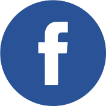 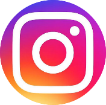 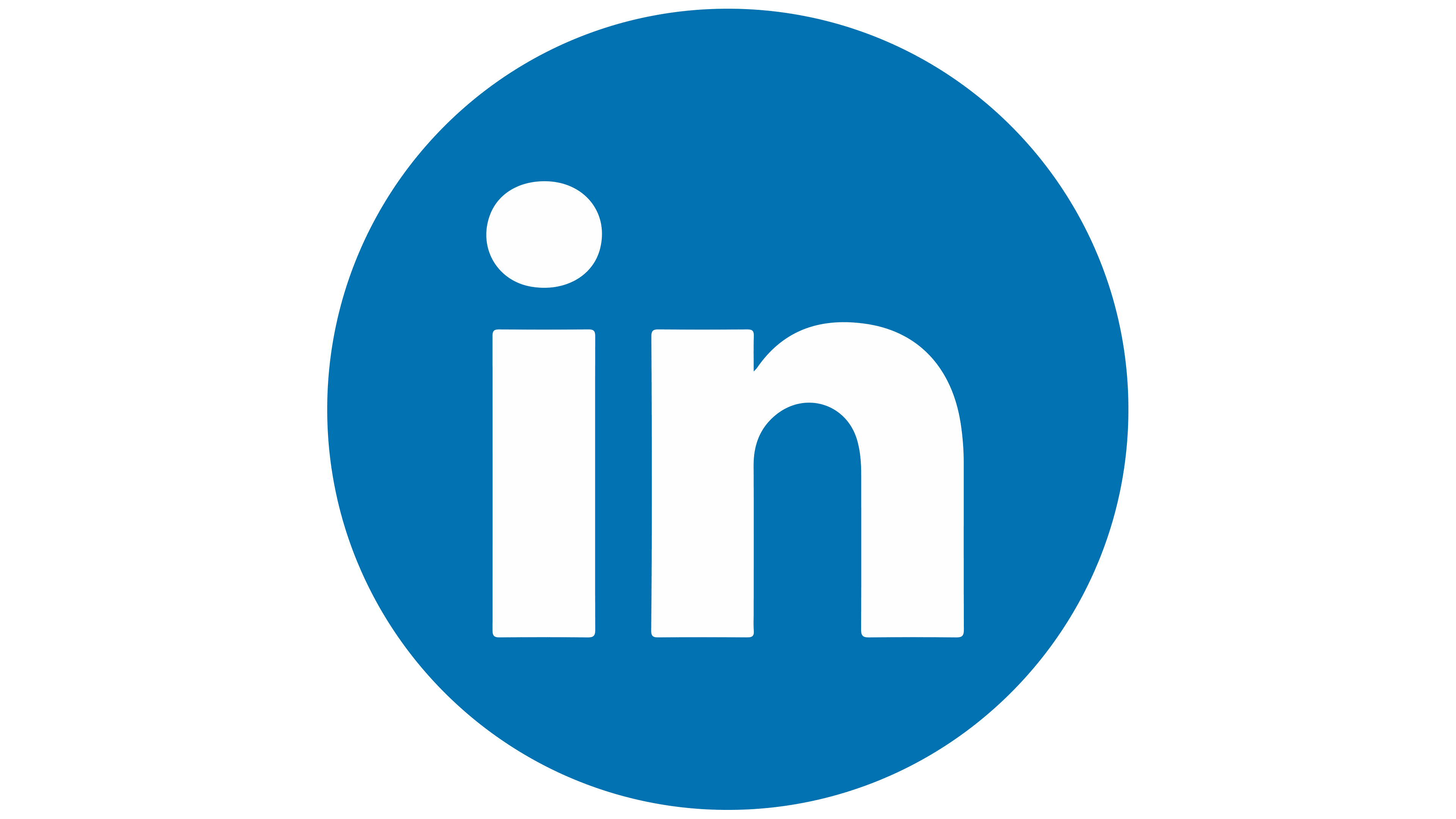 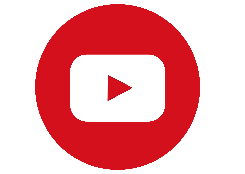 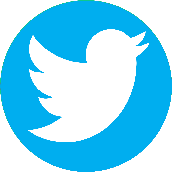 Do you have a design request, please visit our redesign page.
CREDIT: Freeppt7.com created this PowerPoint template.
Let this slide be kept for attribution.
www.freeppt7.com